Erasmus Plus Azione K2Cultural heritage: a precious treasure to be preserved, shared and passed on to future generations
1
Aggiungere un piè di pagina
Who? :Czech Republic, Italy, Latvia, Spain
Where ? Virtual 
Why ? To celebrate 
What? Erasmus Days 
When ? 16-18 October
16-18 October 2022ERasmus day
2
Aggiungere un piè di pagina
2

































































+
2

































































+
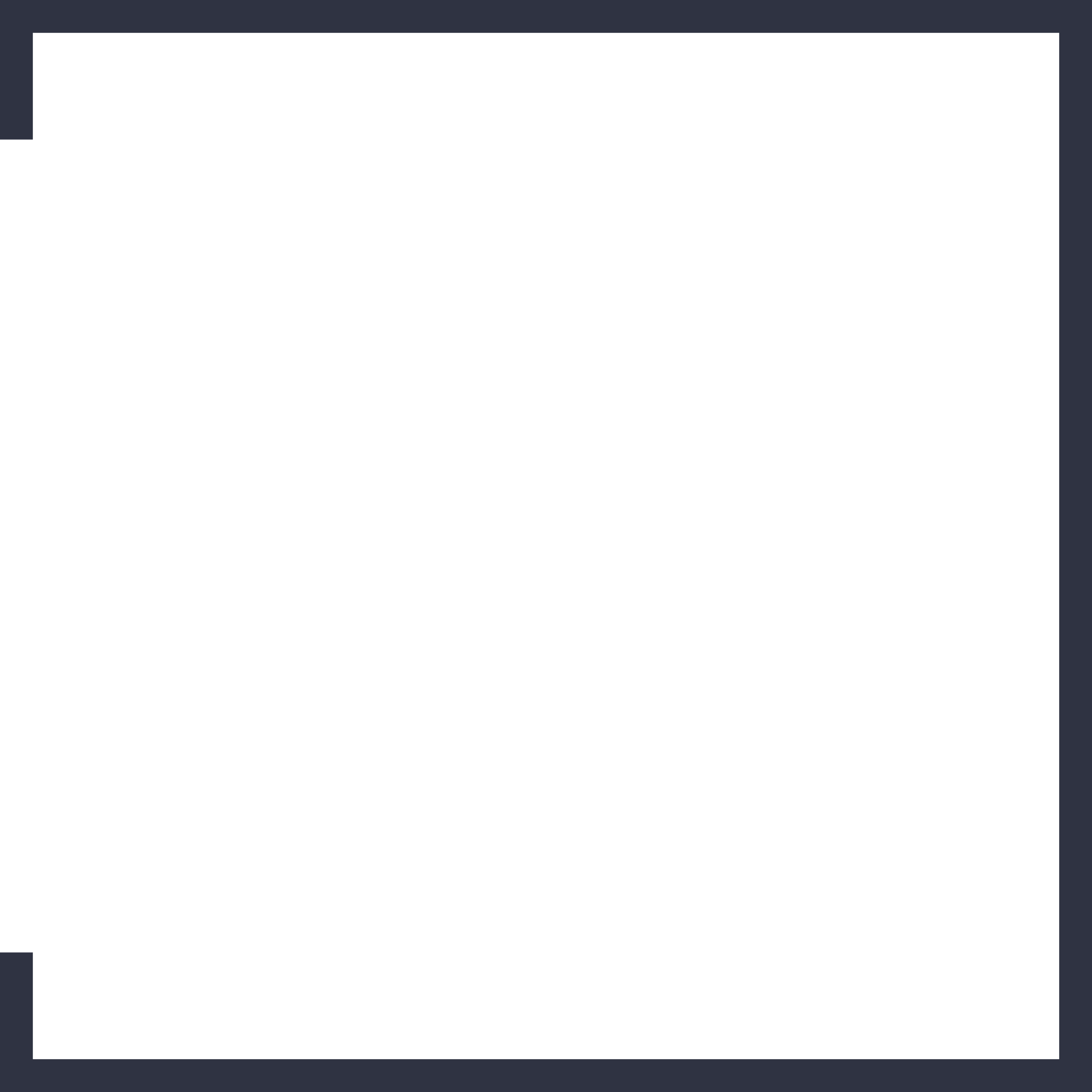 2

































































+
Overview
What is Erasmus
History 
Goals
Erasmus day
Curiosities
A little game
What is erasmus ?
2

































































+
Erasmus is the EU's flagship education and training programme, enabling students to study and work abroad each year, as well as supporting co-operation actions between higher education institutions across Europe. It caters not only for students, but also for professors and business staff who want to teach abroad and for university staff who want to be trained abroad.
It’s a Higher Education exchange program for students, teachers and institutions. 
It is a chance to mingle, learn new skills and expand horizons.
Over two million students have done Erasmus since it first started in 1987.
4
History
2

































































+
The Program is named after the humanist and theologian Desiderius Erasmus of Rotterdam (1465-1536) whose travels for work and study took in the era’s great centres of learning, including Paris, Leuven and Cambridge. Like the man, the Erasmus program places great importance on mobility and furthering career prospects through learning. By leaving his fortune to the University of Basel, he became a pioneer of the mobility grants which now bear his name.Studies show that a period spent abroad not only enriches students' lives in the academic field but also in the acquisition of intercultural skills and self-reliance. Staff exchanges have similar beneficial effects, both for the people participating and for the home and host institutions.In addition to mobility actions, the Program supports higher education institutions to work together through intensive programs, networks and multilateral projects..
History
2

































































+
The Erasmus+ regulation was signed on 11 December 2013. Erasmus+ provided grants for a wide range of actions including the opportunity for students to undertake work placements abroad and for teachers and education staff to attend training courses. Erasmus+ key action one provides a unique opportunity for teachers, headmasters, trainers and other staff of education institutions to participate in international training courses in different European countries. Erasmus+ conducted projects in Central Asia's Kazakhstan, funding 40 projects involving 47 Kazach universities with more than 35.5 million euro.
On 30 May 2018, the European Commission adopted its proposal for the next Erasmus programme, with a doubling of the budget to 30 billion euros for the period 2021–2027. With Brexit, the UK government decision not to participate in Erasmus meant UK students lost access to the Erasmus programme and EU students lost access to UK universities.
2

































































+
Goals
The goals of the Erasmus programme are:
Support the educational, professional and personal development of individuals in the fields of education, training, youth and sport, in Europe and in the rest of the world;
Contribute to sustainable growth, employment, social and strengthening of European identity according to the youth policy within the Union Youth Strategy 2019-2027;
Develop a European dimension of sport.
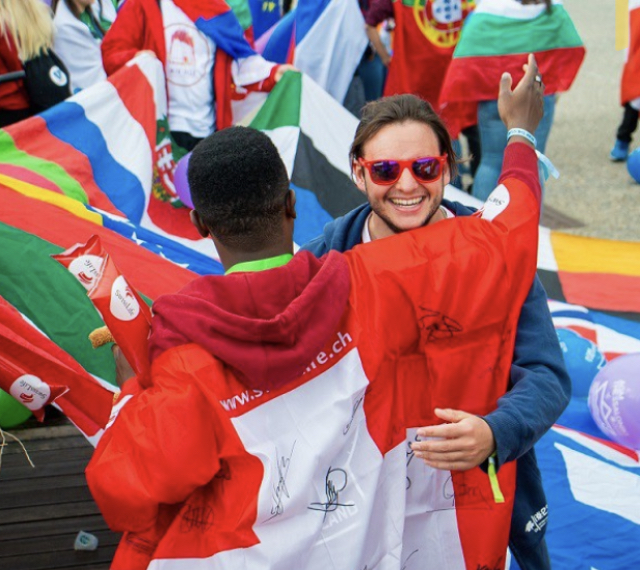 Erasmus day
2

































































+
The Erasmus Days is a  three-day event (14, 15 and 16 October) that unites the countries participating in the Program from all over Europe. A great participation, which in 2020 saw over 5,000 events in 82 different countries, an initiative that reaches its 5th edition this year and is promoted by all the Erasmus + National Agencies
The three Italian National Agencies, Erasmus + Indire, Inapp and the National Youth Agency, invite all associations to organize an Erasmus days event of professional training etc. The Italian eTwinning and Epale Units also participate in Erasmus days.
Sharing your experience, organizing an event, is a way of contributing to spreading the opportunities, results and values ​​of Erasmus +. As regards the issues, in 2020, with 330 events throughout the national territory, our country was among the first in terms of participation, after France, Turkey and Spain. This edition of the #ErasmusDays will focus on the cross-cutting priorities of the new Erasmus + 2021-2027 program: the events dedicated to the themes of inclusion, environmental protection, digital transformation and participation in democratic life will be particularly appreciated by the Agencies.
.
2

































































+
Curiosities
- The most chosen countries by students today to attend a period of study abroad?                             Spain, France, Germany, the United Kingdom and Portugal.
- The Italian universities from which the most Erasmus students leave?                               The top 5 Italian universities for outgoing students are: the University of Bologna, Alma Mater Studiorum, the University of Padua, the "Sapienza" of Rome, the University of Turin and the University of Milan. The Italian universities that welcome the most foreign Erasmus students? Alma Mater of Bologna, the "Sapienza" of Rome, the University of Florence, the Polytechnic of Milan and the University of Padua and foreign university students come mainly from Spain, France, Germany, Turkey and Poland.
- An interesting detail: a high percentage (about 40%) of students who participated in the Erasmus program during their university life have a stable emotional relationship with a non-Italian person
2

































































+
A little game https://docs.google.com/forms/d/1xqcKVFmsciymWp3-sjPoN_P-eRjaSp-6HbdVSNA5lrE/edit?ts=61649d16
Aggiungere un piè di pagina
2

































































+
2

































































+
Thanks